ARPUTHA COLLEGE OF ARTS AND SCIENCE FOR WOMEN
VAMBAN, ALANGUDI TK, PUDUKKOTTAI DT. – 622 303.
ENGLISH LANGUAGE TEACHING
UNIT – 1 
PLACE OF ENGLISH IN INDIA
UG/PG		: UG
SEMESTER		: VI
SUBJECT		: ENGLISH LANGUAGE TEACHING
SUBJECT CODE	: 16ACCEN15
NAME OF THE STAFF	: INNACIMUTHU J
MOBILE NO		: 8098707470
PLACE OF ENGLISH IN INDIA
A subject of debate in school education ever since independence. 
But after independence, in 1963, the parliament declared English as the associate official language of India. 
This is the position till today. 
English plays an important role in India today. 
The influence of English is on the increase rather than on the decrease in India. 
It is the language of the elite class.
It is the language of research and advancement. It is the language of computer and Internet. 
It is therefore, that English has been retained as Associate National Language.
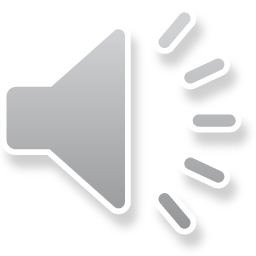 PLACE OF ENGLISH IN INDIA
It is a view among the citizens that a child’s bright future lays in good knowledge of English. 
An English speaking person is regarded as a scholar and an intelligent person. 
It is accepted as an international language.
 It is seen as a symbol of elegance and smartness. 
English speaking is a sign of status. 
It adds to the personality of a person. Its place in India is momentous.
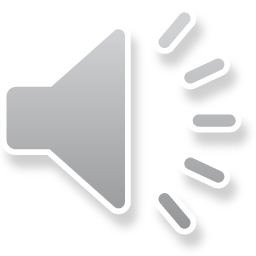 ENGLISH AS AN INTERNATIONAL LANGUAGE
English as the international language of non-English language speaking peoples and of peoples who speak English only as a foreign language.
The importance of English as an international language can be judged from the fact that there is no country in the world where a speaker of English cannot be understood. 
It is the language which is spoken by most of the peoples in the world next to the Chinese. 
English is the language of international politics.
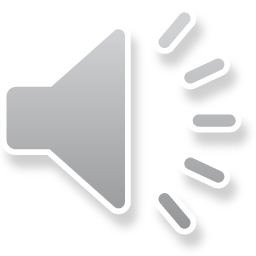 ENGLISH AS AN INTERNATIONAL LANGUAGE
It is one of the six official languages of the U.N.O. It is also the link language of the commonwealth. 
It is not only a link language or an international language rather it is the language of cultural give and take.
Gandhi said, “English is a language of international commerce; it is the language of diplomacy and it contains many a rich treasure; it gives us an introduction to western thoughts and culture”
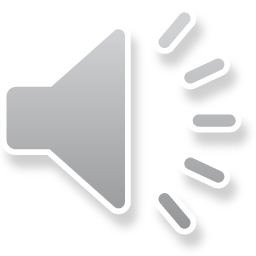 ENGLISH AS A WINDOW ON THE WORLD
Jawaharlal Lal Nehru said, “English is our major window on the world”. 
This means English gives us glimpses of the various developments taking place in the world. 
It provides us distilled essence of modern knowledge in all fields of human activity. 
It is the pipe line for the stream of knowledge. 
"We cannot forget that English is our window to the world and its use cannot be avoided.
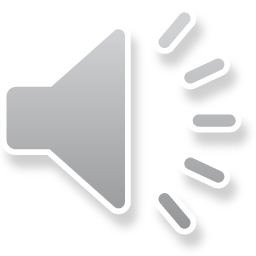 ENGLISH AS A LINK LANGUAGE
English acts as the link-language, because it is easier to find people in every part of country, who know English. 
Therefore, a north Indian traveling in the South can communicate with them, if he knows English. The same cannot be done in Hindi.
 It is used in every walk of life. From a lower to higher society English is spoken, or is a medium of effective communication. 
If we talk about lower class, suppose you had a maid-servant in your house she does not know how to communicate in English but still she pronounced such words as, vacuum cleaner, washing machine, bed sheet, jeans, shirt etc. in English.
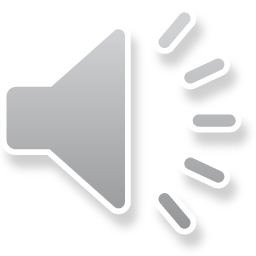 ENGLISH AS A LINK LANGUAGE
No doubt English is a language of aristocrats but even now it becomes a language of illiterate or a rustic people. 
Wherever we go see English is penetrating in our blood and mind.
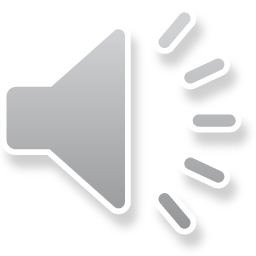 ENGLISH AS A LIBRARY LANGUAGE
Kothari Commission (1964-66) had recommended English to be used as Library Language. 
 To quote from the report of Kothari Education Commission: “In fact, English, as an important ‘library language’ would play a vital role in higher education. No student should be considered as qualified for a degree, in particular, a Master’s degree, unless he has acquired a reasonable proficiency in English.” 
The continued use of English language is desirable as it is the only language “though which maximum knowledge can be imparted to students.”
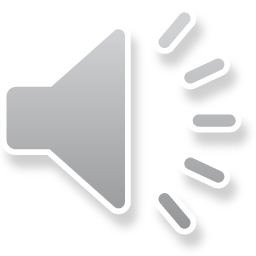 ENGLISH AS A LIBRARY LANGUAGE
Much of world’s richest literature (50% according to the latest United Nations publication) in all branches of knowledge is found in this language.
English is a rich store house of knowledge. 
It is rightly said, “Whatever the future of English may be in India, one thing is certain.  In India, as in other countries, English will maintain-quite probably increase-its immense usefulness as a library language.
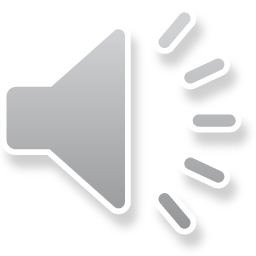 ENGLISH AS A SECOND LANGUAGE
"The term 'English as Second Language' (ESL) has traditionally referred to students who come to school speaking languages other than English at home.
A person’s second language is a language that is not the mother tongue of, but that is used in the area of that person.
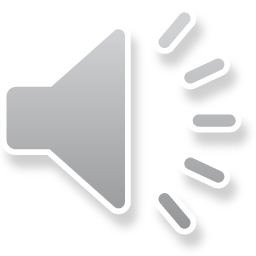